Dělitelnost přirozených čísel
Nejmenší společný násobek
Úvodní opakování
Násobek:
Násobkem daného čísla označujeme takové číslo, které vznikne vynásobením daného čísla jakýmkoliv jiným číslem.
5 . 24 = 120
2
Číslo 120 je násobkem čísla 5.
Číslo 120 je násobkem čísla 24.
120 = 24 . 5
Dělitel čísla 120
Násobek čísel 5 a 24
Dělitel čísla 120
Společný násobek
Mějme čísla 20 a 24.
24 . 5 = 120
20 . 6 = 120
Číslo 120 je násobkem čísla 20 a současně je násobkem čísla 24. Můžeme proto říci, že číslo 120 je společným násobkem čísel 20 a 24.
Obdobně pak platí pro jakýkoliv počet přirozených čísel. Mějme například čísla 20, 24, 30, 40 a 60.
60 . 2 = 120
20 . 6 = 120
30 . 4 = 120
24 . 5 = 120
40 . 3 = 120
Číslo 120 je současně násobkem čísel 20, 24, 30, 40 a 60. Můžeme proto říci, že číslo 120 je společným násobkem čísel 20, 24, 30, 40 a 60.
Společný násobek
Přirozené číslo se nazývá společný násobek daných přirozených čísel, právě když je násobkem všech daných čísel.
Existuje společný násobek dvou a více čísel vždy?
Ano. Každá dvě i více čísel můžeme vynásobit spolu, a tak získat jejich násobek, společný násobek.
56 . 78 = 4368
56 . 78 . 139 = 607152
Číslo 607152 je násobkem čísel 56,78 a 139.
Číslo 4368 je násobkem čísel 56 a 78
Každý další násobek společného násobku je opět společným násobkem daných čísel.
Tzn., že daná přirozená čísla mají vždy nekonečně mnoho společných násobků.
DO SEŠITU:
Společný násobek
Příklad č. 1: Najděte společné násobky čísel 12 a 15.
Nejrychleji najdeme společný násobek jako součin obou daných čísel.
12 . 15 = 180
Můžeme si také udělat řadu násobků jednotlivých čísel a vyhledat stejné násobky, tzn. společné násobky.
12 … 12, 24, 36, 48, 60, 72, 84, 96, 108, 120, 132, 144, 156, 168, 180, …
15 … 15, 30, 45, 60, 75, 90, 105, 120, 135, 150, 165, 180, …
Čísla 12 a 15 mají nekonečně mnoho společných násobků: 60, 120, 180, … .
Nejmenší společný násobek je číslo 60.
Každý další násobek nejmenšího společného násobku je také společný násobek daných čísel.
Společný násobek
Příklad č. 2: Najděte společné násobky čísel 3, 4 a 5.
3 … 3, 6, 9, 12, 15, 18, 21, 24, 27, 30, 33, 36, 39, 42, 45, 48, 51, 54, 57, 60, 63, 66, 69, 72, 75, 78, 81, 84, 87, 90, 93, 96, 99, 102, 105, 108, 111, 114, 117, 120, 123, 126, 129, 132, 135, 138, 141, 143, 147, …
4 … 4, 8, 12, 16, 20, 24, 28, 32, 36, 40, 44, 48, 52, 56, 60, 64, 68, 72, 76, 80, 84, 88, 92, 96, 100, 104, 108, 112, 116, 120, 124, 128, 132, 140, 144,  …
5 … 5, 10, 15, 20, 25, 30, 35, 40, 45, 50, 55, 60, 65, 70, 75, 80, 85, 90, 95, 100, 105, 110, 115, 120, 125, 130, 135, 140, 145, …
Nejmenší společný násobek čísel 3, 4 a 5 je číslo 60.
Každý další násobek čísla 60 je také společným násobkem čísel 3, 4 a 5.
Nejmenší společný násobek - shrnutí
Jak jsme viděli v příkladech na předcházejících snímcích, společných násobků mají daná čísla několik, respektive nekonečně mnoho.
DO SEŠITU:
Nejmenšímu ze všech společných násobků dvou a více čísel říkáme nejmenší společný násobek těchto čísel.
Každý násobek společného násobku je také společným násobkem daných čísel.
12 … 12, 24, 36, 48, 60, 72, 84, 96, 108, 120, 132, 144, 156, 168, 180, …
15 … 15, 30, 45, 60, 75, 90, 105, 120, 135, 150, 165, 180, …
Zapisujeme: n(12, 15) = 60
Čteme: Nejmenší společný násobek čísel 12 a 15 je číslo 60.
Postup hledání nejmenšího společného násobku
Rozklad na součin prvočísel využijeme i při hledání nejmenšího společného násobku.
Příklad č. 1: Najděte nejmenší společný násobek čísel 18 a 30.
Nyní zapíšeme rozklady čísel do řádků, ale tak, abychom stejné číslice psali pod sebe!
18
2
30
2
9
15
3
3
18 = 2 . 3 . 3
3
3
5
5
30 = 2 . 3 .      5
1
1
n =
2 .
3 .
= 90
3 .
5
n(18, 30) = 90 …  Nejmenším společným násobkem čísel 18 a 30 je číslo 90.
DO SEŠITU:
Postup hledání nejmenšího společného násobku
Příklad č. 2: Najděte nejmenší společný násobek čísel 24, 36 a 60.
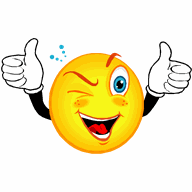 24
2
36
2
60
2
12
18
30
2
2
2
6
2
9
3
15
3
3
3
3
3
5
5
1
1
1
24 = 2 . 2 . 2 . 3
n(24, 36, 60) = 360Největší společný násobek čísel 24, 36 a 60 je číslo 360.
36 = 2 . 2 .      3 . 3
60 = 2 . 2 .      3 .      5

3 .
3 .
5
n =
2 .
2 .
2 .
= 360
60 .
6
A nyní něco na procvičení - poprvé.
Nalezni nejmenší společný násobek čísel:
16, 18
Řešení včetně postupu výpočtu piš do sešitu.
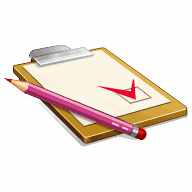 n(16, 18)=144
A nyní něco na procvičení - podruhé.
Nalezni nejmenší společný násobek čísel:
2, 10, 64
Řešení včetně postupu výpočtu piš do sešitu.
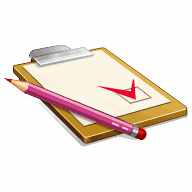 n(2, 10, 64)=320
A nyní něco na procvičení - potřetí.
Najdi:
n(12, 28, 32)‏
Řešení včetně postupu výpočtu piš do sešitu.
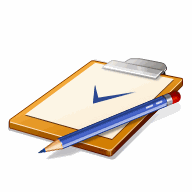 n(12, 28, 32)=672
Doporučení závěrem
3
_
1
_
Dobře se nauč určovat nejmenší společné násobky i největší společné dělitele. Budeš je velice často vyhledávat při počítání se zlomky!
4
8
_
6
9
5
_
2
_
7
A již velmi brzy je využiješ při řešení slovních úloh.
3